УЛАЗАК У ЈЕРУСАЛИМ
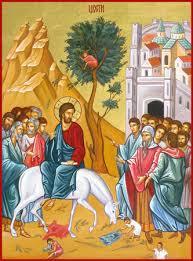 Исус рече двојици ученика: „Идите до села и наћи ћете магарицу на којој нико није јахао, доведите је овамо!“ Тако ће као што је записано у старим књигама, Господ на магарици ући у Jерусалим.
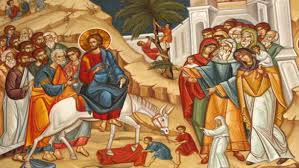 Људи су узвикивали: „Долази Исус, пророк и чудотворац из Назарета!“
 По путу којим је Христос пролазио, народ је простирао хаљине и посипао цвијеће. 
 Дјеца су се радовала машући му маслиновим гранчицама у рукама.
 Народ је узвикивао, поздрављајући га ријечима: „Осана сину Давидову! Благословен који долази у име Господње!“

*Осана је јеврејска ријеч и значи: 
„Дај  Господе спас“ или „ Господе спаси“.
Цвијети су покретни хришћански празник којим се обиљежава Христов улазак у Јерусалим. Увијек пада у недjељу, дан након Лазареве суботе, и недјељу дана прије Васкрса. Установљен је у Јерусалиму крајем IV вијека, за успомену на последњи, царски и свечани улазак Исуса Христа у свети град Јерусалим, и на последњу недjељу његовог живота.











Помиње се још у пророчанству Захаријином:
     “Радуј се много, кћери сионска, подвикуј кћери јерусалимска;
      ево, Цар твој иде к теби, праведан је и спасава, кротак 
      и јаше на магарцу, и на магарету, младету магаричином.” (Зах 9,9)
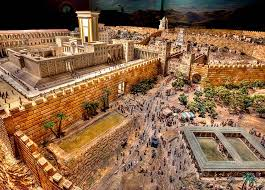 На страни 46 заокружите тачне одговоре!
На страни 47 од измијешаних слова дођи до ријечи из текста!
У радној свесци ријеши задатке на страни 26!